Окружное МО педагогов-психологов ЮАО 
28 января 2013г.
Тема: 
Технология работы педагога-психолога с СДВГ.
Психолог ГБОУ ЦДиК «Южный» Джумазова Ю.С.
СДВГ: основные методы лечения и коррекции
Современный взгляд на проблему коррекции проявлений СДВГ предусматривает комплексный подход, включающий
Медикаментозные методы
Немедикаментозные методы
психотерапия
 педагогическая коррекция
 нейропсихологическая коррекция
терапия ММД
 терапия СДВГ
 терапия психиатрических нарушений
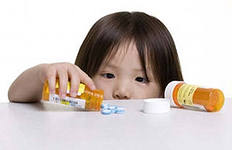 Современные медикаментозные методы
Специфические препараты 
       - Психостимуляторы (в России в настоящий момент запрещены к применению: Риталин); 
           -   Страттера - атомоксетин (с марта 2007 года в аптеках России).



Медикаментозная терапия ММД (не оказывают выраженного влияния на гиперактивность и импульсивность):
Ноотропы и нейрометаболические препараты (Ноотропил, Нооклерин, Фенотропил, Фенибут, Пантогам, Глиатилин, Акатинола мемантин);   
Препараты влияющие на метаболизм нейромедиаторов в ГМ (Кортексин, Церебролизин, Семакс);
Препараты влияющие на мозговое кровообращение  (Кавинтон, Инстенон).




3.   Медикаментозная терапия используемая для коррекции специфических       
      психиатрических проблем (аффективные нарушения, агресивность, тики... и др.    
      психические нарушения иногда сопутствующие СДВГ) ( Сонапакс (тиоридазин); Рисполепт   
        (рисперидон); Тиаприд)
Немедикаментозные методы
Метод биологической обратной связи (БОС)

Нейропсихологическая коррекция различные методики, направленные, в частности, на улучшение взаимодействия между полушариями головного мозга.

Психотерапия (как дополнение к основным методам лечения):-  Индивидуальная, поведенческая (модификация поведения, жетонная система);
       -  Групповая (игровая, арт-терапия, в т. ч., например, данс-терапия);
       -  Семейная (в т. ч. игровая, «семейное дыхание»);

Психологические тренинги (уверенности в себе, коммуникативных навыков, и для родителей – тренинги родительских навыков и родительской компетентности).

5.   Педагогическая коррекция (как дополнение к основным методам лечения):      -  обучение метакогнитивным стратегиям (как лучше организовать свою учебу);
      -  учебные программы, ориентированные на индивидуальные стили обучения
         learning styles – для детей с визуальными, аудиальными или  кинестетическими способностями.
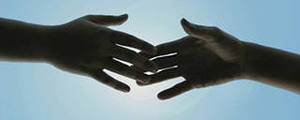 Двигательная коррекция СДВГ 
в рамках нейропсихологического подхода
Нейропсихологический статус ребенка с СДВГ
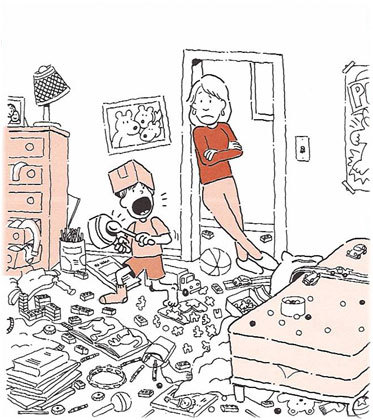 Функциональная недостаточность энергетических структур головного мозга (дисфункция стволовых и подкорковых структур при неблагоприятном течении беременности)
Симптом: истощаемость внимания, изменение болевой чувствительности (завышенный болевой порог). Как следствие – сенсорная депривация, невозможность сочувствовать, т.е. дети с СДВГ часто бывают агрессивны.

 Функциональная недостаточность лобных, префронтальных и премоторных областей ГМ и межполушарного взаимодействия
Симптом: нарушение двигательного контроля, расторможенность
Последовательные цели: 



Повысить уровень работоспособности




Научить контролю за движениями




Научить контролю за деятельностью
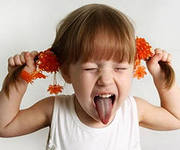 ЭТАПЫ нейропсихологической коррекции СДВГ
РАДОСТЬ ДВИЖЕНИЯ: активизация вестибулярно-моторной активности
      Цель: разгрузить психику от запретов. Свободные действия, простые движения, повышение общей активности.


Я МОГУ ОСТАНОВИТЬСЯ: развитие умения управлять своими движениями
       Любые упражнения с командой «стоп» (вербально или с помощью музыки), ограничение пространства (игрушками, веревками и пр.)


ПРЕОДОЛЕНИЕ ИМПУЛЬСИВНОСТИ: введение правил после сигнала «стоп»
       Остановись – посмотри – подумай – сделай, формирование ориентировочной основы деятельности.  
       Все упражнения с условным сигналом (например, смена деятельности по хлопку)
       Упражнения на регуляцию (игры с соблюдением определенного правила)
ИГРЫ с гиперактивными детьми
Игры на тренировку одной функции
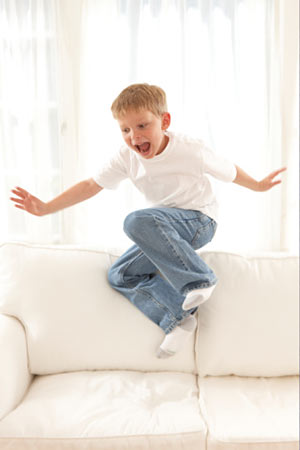 Игры на тренировку двух и трех функций
Описание игр
"Найди отличие" (Лютова Е.К., Монина Г.Б.) Цель: развитие умения концентрировать внимание на деталях. Ребенок рисует любую несложную картинку (котик, домик и др.) и передает ее взрослому, а сам отворачивается. Взрослый дорисовывает несколько деталей и возвращает картинку. Ребенок должен заметить, что изменилось в рисунке. Затем взрослый и ребенок могут поменяться ролями. Разговор с руками” (Шевцова И.В.) Цель: научить детей контролировать свои действия. Если ребенок подрался, что-то сломал или причинил кому-нибудь боль, можно предложить ему такую игру: обвести на листе бумаги силуэт ладоней. Затем предложите ему оживить ладошки — нарисовать им глазки, ротик, раскрасить цветными карандашами пальчики. После этого можно затеять беседу с руками. Спросите: “Кто вы, как вас зовут?”, “Что вы любите делать?”, “Чего не любите?”, “Какие вы?”. Если ребенок не подключается к разговору, проговорите диалог сами. При этом важно подчеркнуть, что руки хорошие, они многое умеют делать (перечислите, что именно), но иногда не слушаются своего хозяина. Закончить игру нужно “заключением договора” между руками и их хозяином. Пусть руки пообещают, что в течение 2-3 дней (сегодняшнего вечера или, в случае работы с гиперактивными детьми, еще более короткого промежутка времени) они постараются делать только хорошие дела: мастерить, здороваться, играть и не будут никого обижать.  Если ребенок согласится на такие условия, то через заранее оговоренный промежуток времени необходимо снова поиграть в эту игру и заключить договор на более длительный срок, похвалив послушные руки и их хозяина “Говори!” (Лютова Е.К., Монина Г.Б.) Цель: развитие умения контролировать импульсивные действия. Скажите детям следующее: “Ребята, я буду задавать вам простые и сложные вопросы. Но отвечать на них можно будет только тогда, когда я дам команду: “Говори!” Давайте потренируемся: “Какое сейчас время года?”
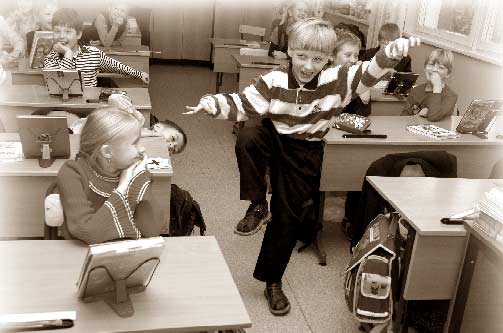 “Кричалки—шепталки—молчалки” (Шевцова И.В.) Цель: развитие наблюдательности, умения действовать по правилу, волевой регуляции. Из разноцветного картона надо сделать 3 силуэта ладони: красный, желтый, синий. Это — сигналы. Когда взрослый поднимает красную ладонь — “кричалку” можно бегать, кричать, сильно шуметь; желтая ладонь — “шепталка” — можно тихо передвигаться и шептаться, на сигнал “молчалка” — синяя ладонь — дети должны замереть на месте или лечь на пол и не шевелиться. Заканчивать игру следует “молчанками”.
“Гвалт” (Коротаева Е.В., 1997) Цель: развитие концентрации внимания. Один из участников (по желанию) становится водящим и выходит за дверь. Группа выбирает какую-либо фразу или строчку из известной всем песни, которую распределяют так: каждому участнику по одному слову. Затем входит водящий, и игроки все одновременно, хором, начинают громко повторять каждый свое слово. Водящий должен догадаться, что это за песня, собрав ее по словечку. Желательно, чтобы до того как войдет водящий, каждый ребенок повторил вслух доставшееся ему слово. 
"Морские волны" (Лютова Е.К., Монина Г. Б.) Цель: научить детей переключать внимание с одного вида деятельности на другой, способствовать снижению мышечного напряжения. По сигналу педагога “Штиль” все дети в классе “замирают”. По сигналу “Волны” дети по очереди встают за своими партами. Сначала встают ученики, сидящие за первыми партами. Через 2-3 секунды поднимаются те, кто сидит за вторыми партами и т.д. Как только очередь доходит до обитателей последних парт, они встают и все вместе хлопают в ладоши, после чего дети, вставшие первыми (за первыми партами), садятся и т.д. По сигналу учителя “Шторм” характер действий и последовательность их выполнения повторяется, с той лишь разницей, что дети не ждут 2-3 секунды, а встают друг за другом сразу. Закончить игру надо командой “Штиль”. 
"Ласковые лапки” Цель: снятие напряжения, мышечных зажимов, снижение агрессивности, развитие чувственного восприятия, гармонизация отношений между ребенком и взрослым.Взрослый подбирает 6-7 мелких предметов различной фактуры: кусочек меха, кисточку, стеклянный флакон, бусы, вату и т. д. Все это выкладывается на стол. Ребенку предлагается оголить руку по локоть; воспитатель объясняет, что по руке будет ходить “зверек” и касаться ласковыми лапками. Надо с закрытыми глазами угадать, какой “зверек” прикасается к руке – отгадать предмет. Прикосновения должны быть поглаживающими, приятными. Вариант игры: “зверек” будет прикасаться к щеке, колену, ладони. Можно поменяться с ребенком местами.
“ Броуновское движение” Цель: развитие умения распределять внимание.Все дети стают в круг. Ведущий вкатывает в центр круга один за другим теннисные мячики. Детям сообщаются правила игры: мячи не должны останавливаться и выкатываться за пределы круга, их можно толкать ногой или рукой. Если участники успешно выполняют правила игры, ведущий вкатывает дополнительное количество мячей. Смысл игры – установить командный рекорд по количеству мячей в круге.
“ Передай мяч” Цель: снять излишнюю двигательную активность.Сидя на стульях или стоя в кругу, играющие стараются как можно быстрее передать мяч, не уронив его, соседу. Можно в максимально быстром темпе бросать мяч друг другу или передавать его, повернувшись спиной в круг и убрав руки за спину. Усложнить упражнение можно, попросив детей играть с закрытыми глазами или используя в игре одновременно несколько мячей.

“Запрещенное движение” Цель: игра с четкими правилами организует, дисциплинирует детей, сплачивает играющих, развивает быстроту реакции и вызывает здоровый эмоциональный подъем. Дети стоят лицом к ведущему. Под музыку с началом каждого такта они повторяют движения, которые показывает ведущий. Затем выбирается одно движение, которое нельзя будет выполнять. Тот, кто повторит запрещенное движение, выходит из игры.Вместо показа движения можно называть вслух цифры. Участники игры повторяют хором все цифры, кроме одной, запрещенной, например, цифры “пять’. Когда дети ее услышат, они должны будут хлопнуть в ладоши (или покружиться на месте).
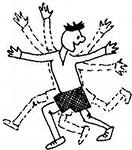